Pivot: Identifying
November 8, 2012
INTERDISCIPLINARY RESEARCH SUPPORT

Kassie M. Obelleiro
Funding Opportunities Program Coordinator

Rainbow Vogt
Editorial Coordinator
Identifying Research Funding Opportunities
Tips for Finding Funding Opportunities
Check the Office of Research website
Search on funding resource websites
Subscription sites (paid and free): Grants.gov, Pivot, Grant Forward
Directly on the sponsoring agency’s website
Sign-up for regular email updates or RSS feeds from funding sources
Office Research: Funding Listserv
2
Office of Research Website http://research.ucdavis.edu/pgc/fo
Office of Research Website
View Program Announcements
Limited Submissions Programs
Funding Opportunities of Special Interest (not limited)
View UC Davis-sponsored Funding Programs
Find Forms, Instructions, and other Useful Information
Sign up for Funding Listserves
Find Resources for Preparing and Submitting Proposals
4
Office of Research Website
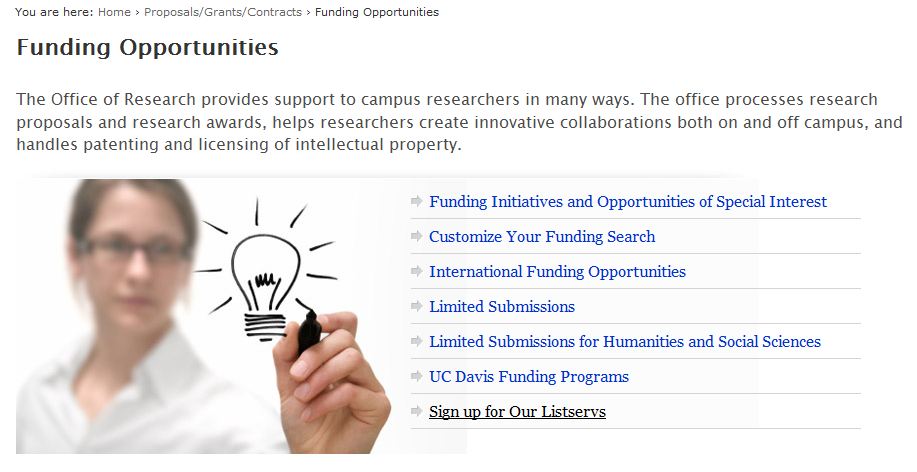 5
Office of Research Website
Preparing & Submitting Proposals
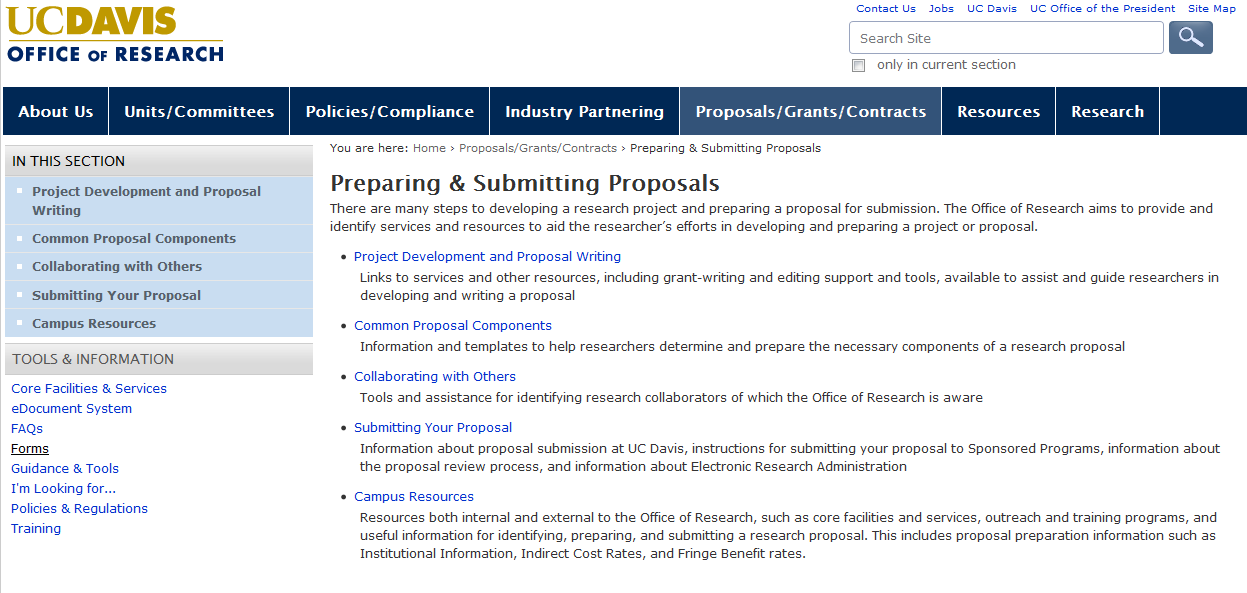 6
Pivothttp://pivot.cos.com
Pivot
Search Funding Opportunities
Create Unique Searches and Receive Weekly Email Updates
See Associated Internal Deadlines or Notes 
Track Individual Funding Opportunities
Claim Your Profile and View Funding Search Results 
Find Collaborators
8
Grant Forwardhttp://www.grantforward.com
Grant Forward
Search Funding Opportunities 
Create Unique Searches and Receive Daily, Weekly or Monthly Email Updates
Track Individual Funding Opportunities
Mark as a Favorite
10
Grants.gov
Grants.gov Funding Search
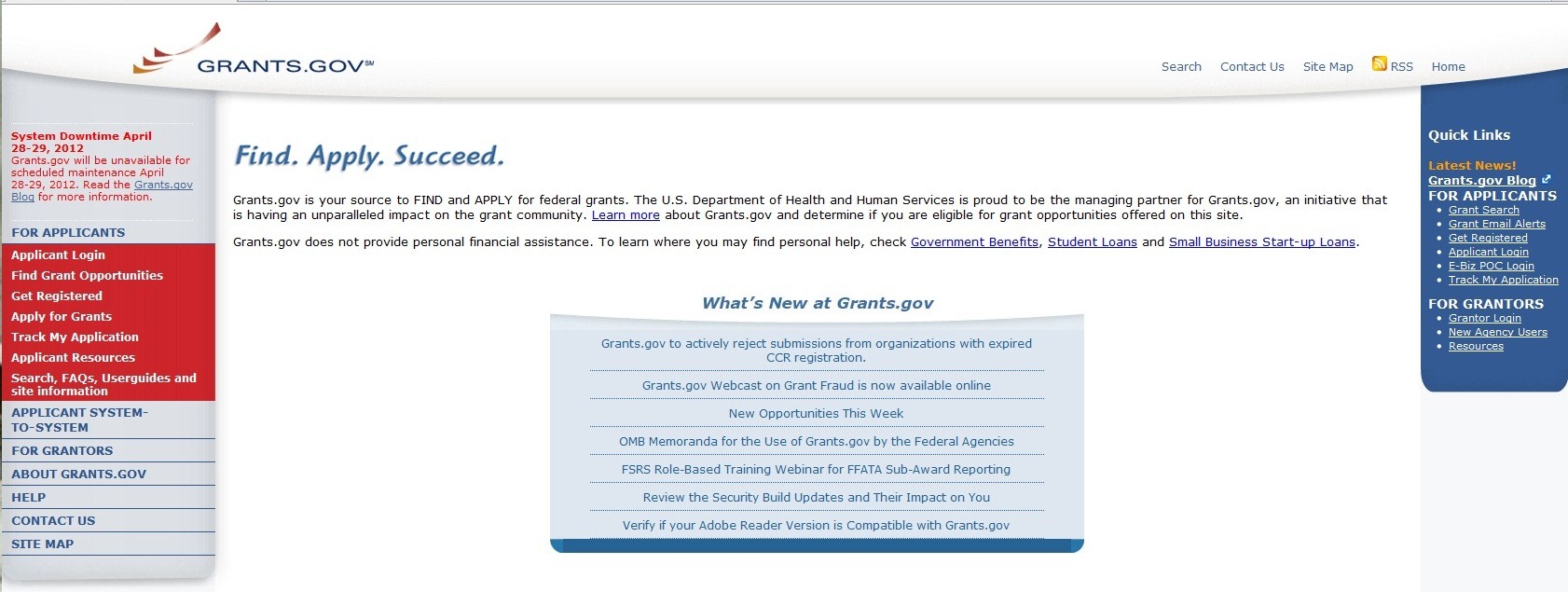 12
Grants.gov Funding Search
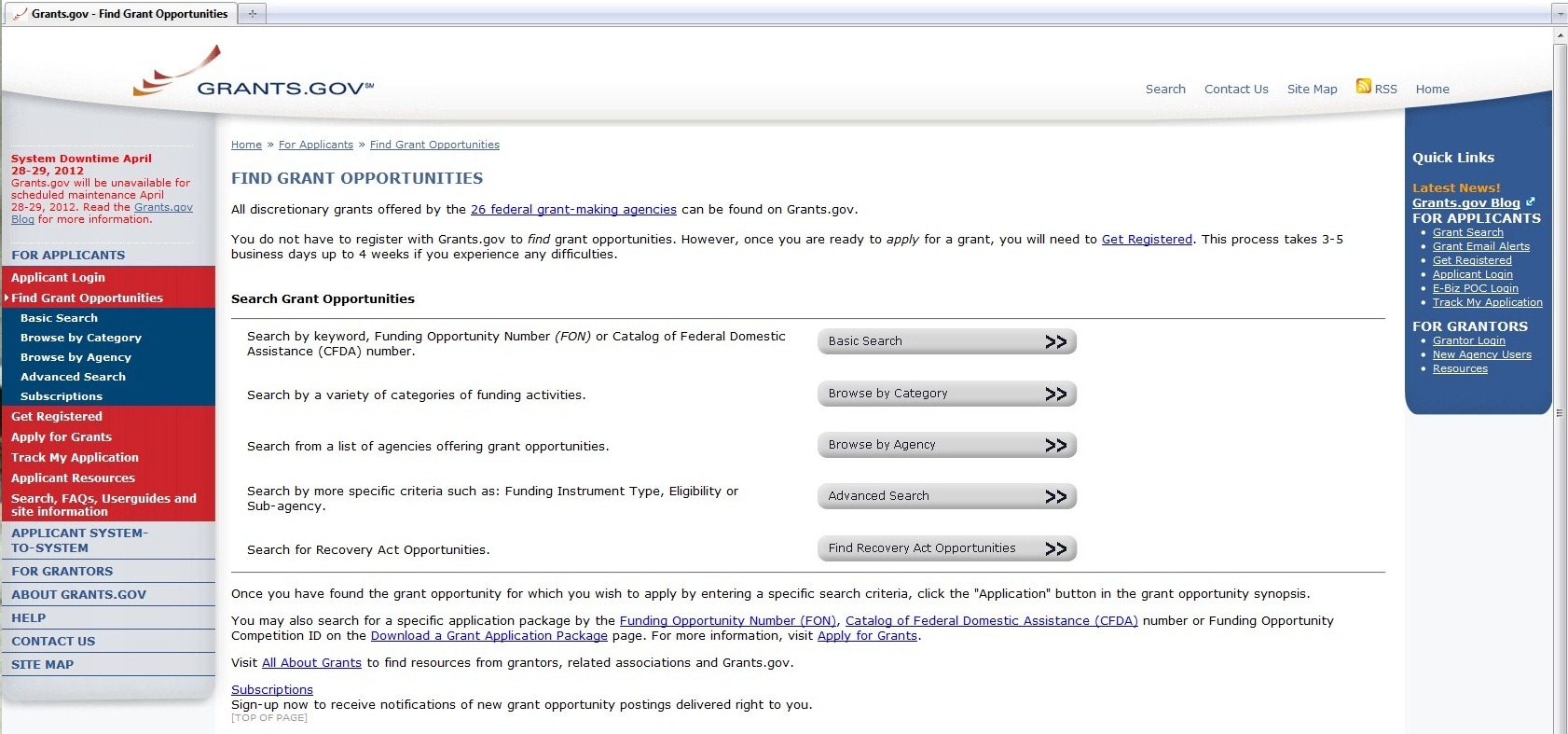 13
Grants.gov: Basic Search
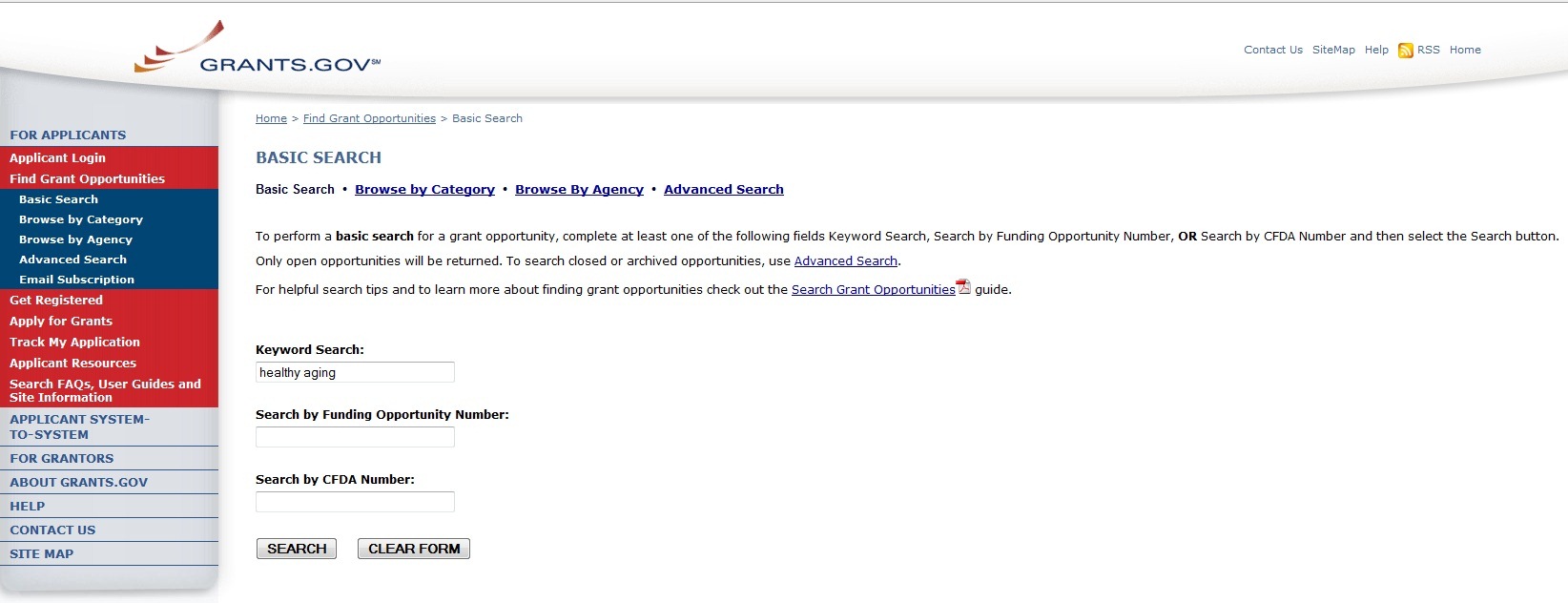 14
Grants.gov: Basic Search Results
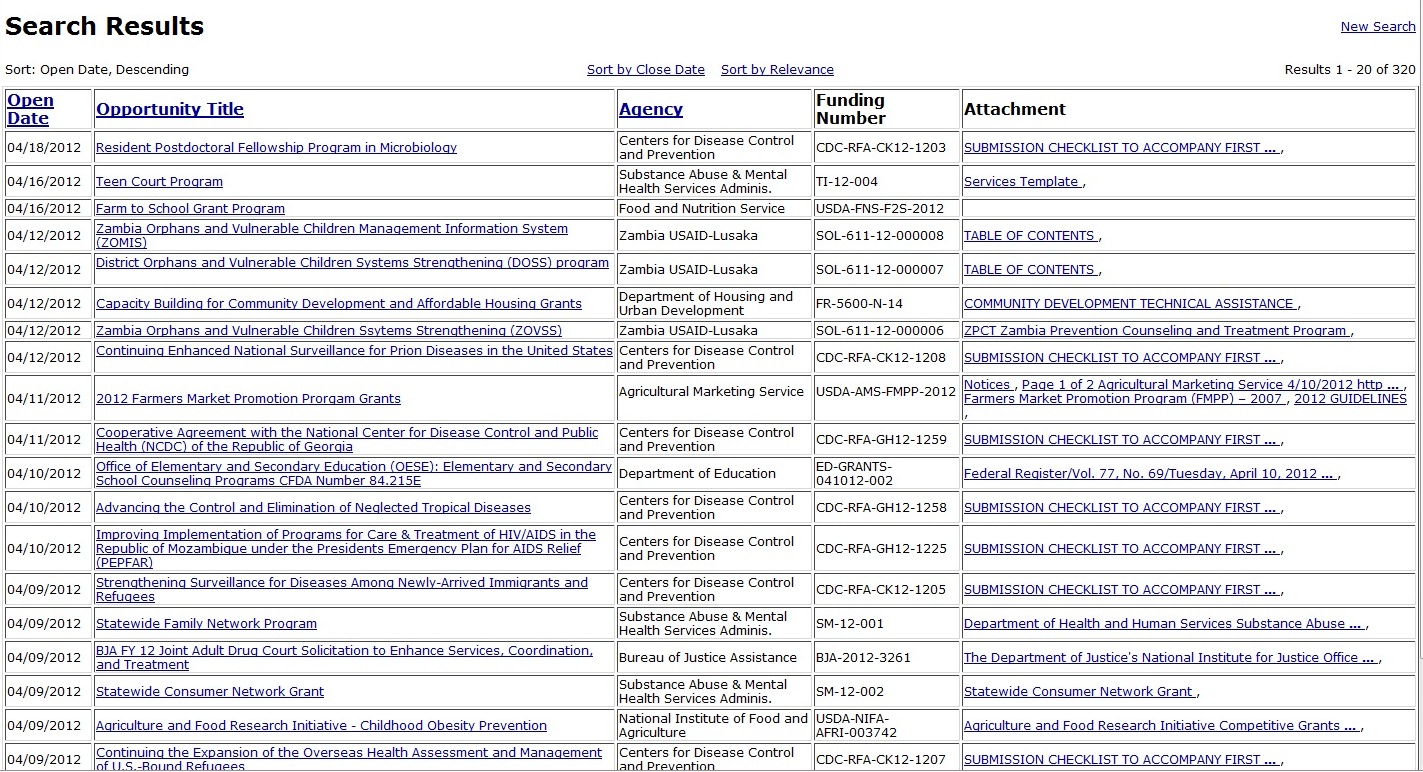 15
Grants.gov: Browse by Category
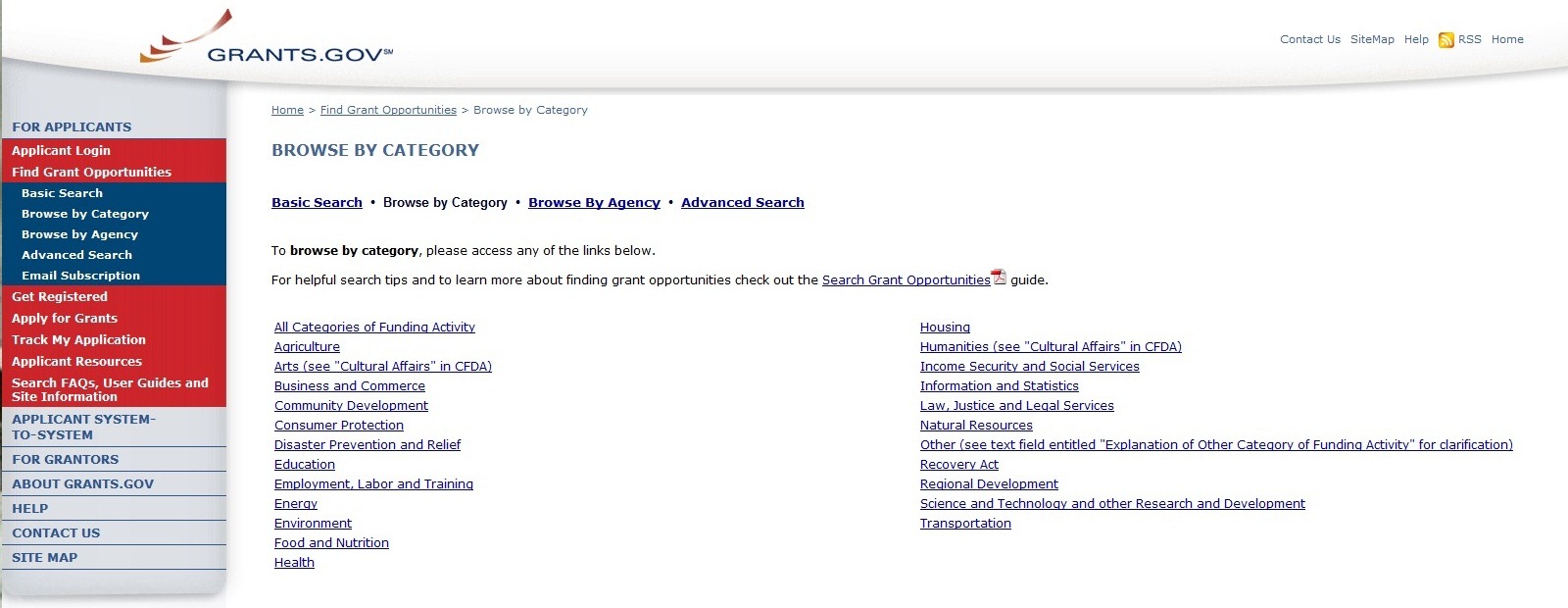 16
Grants.gov: Browse by Category - Health
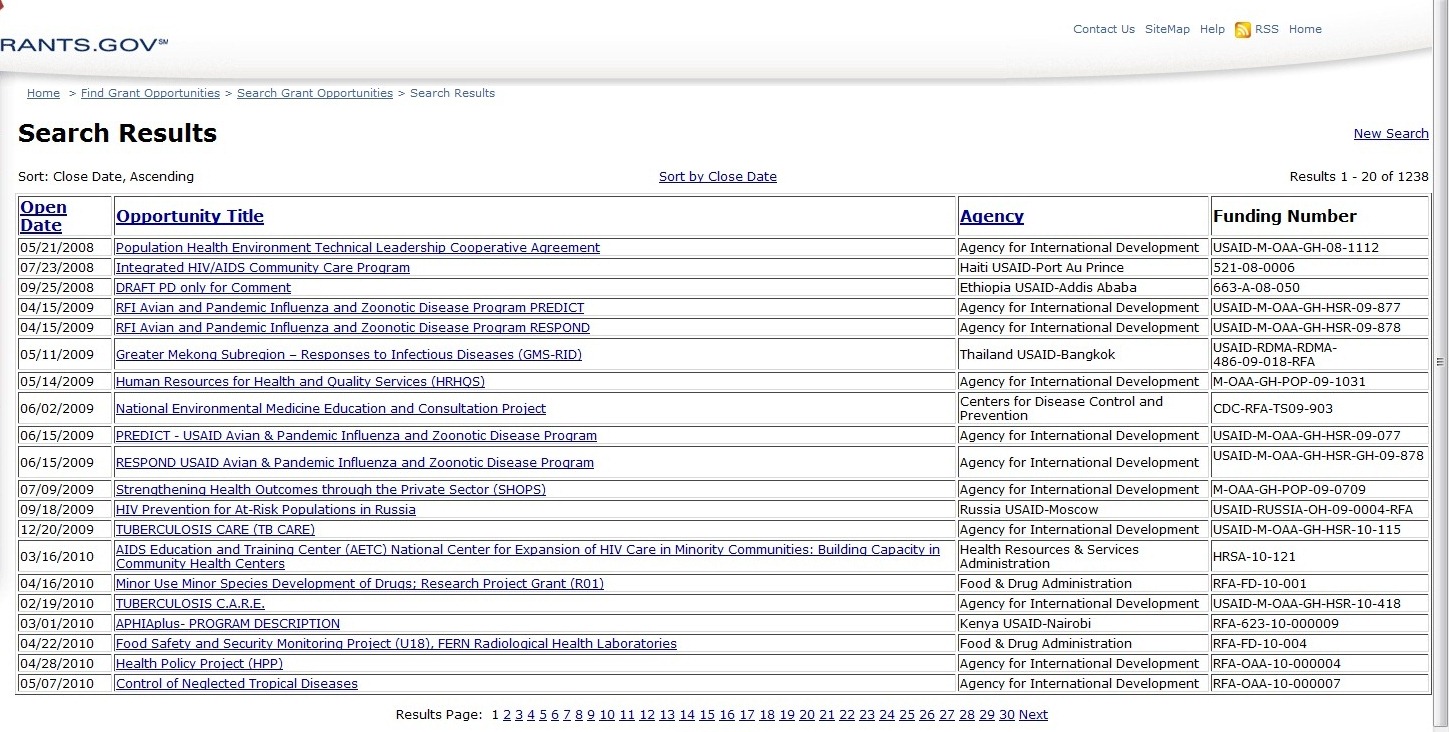 17
Grants.gov: Advanced Search
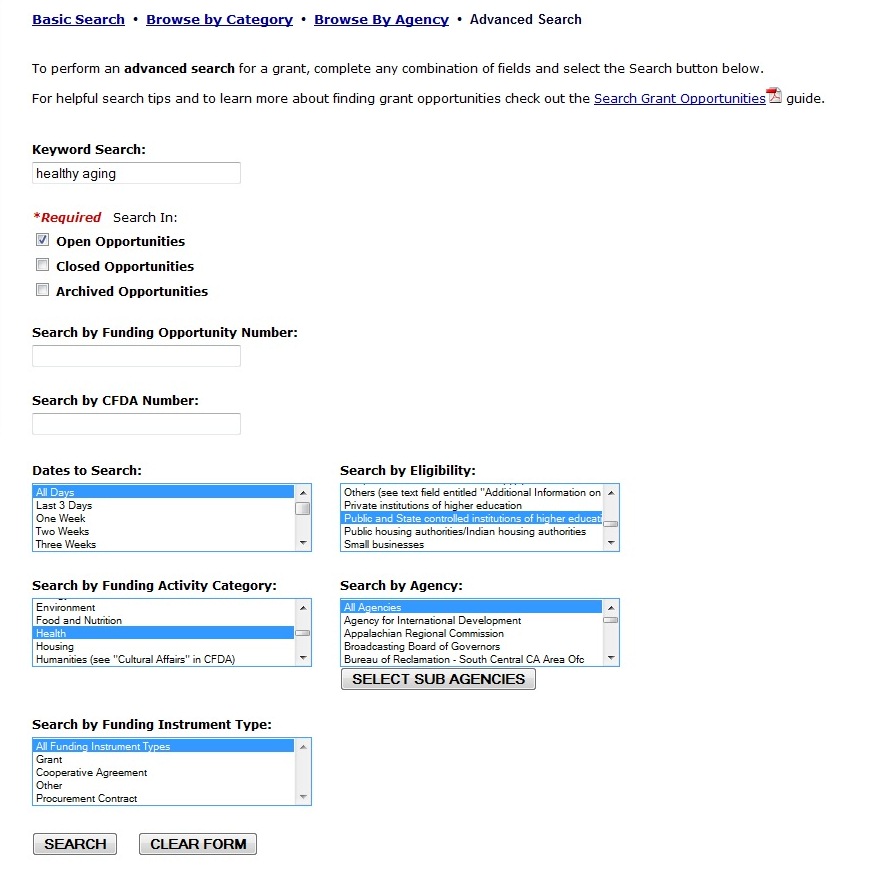 18
Grants.gov: Advanced Search Results
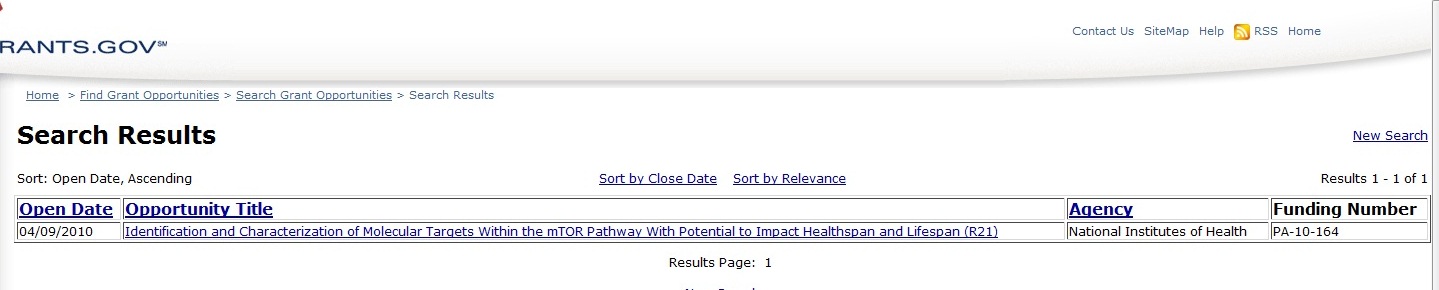 19
Grants.gov: Funding Updates
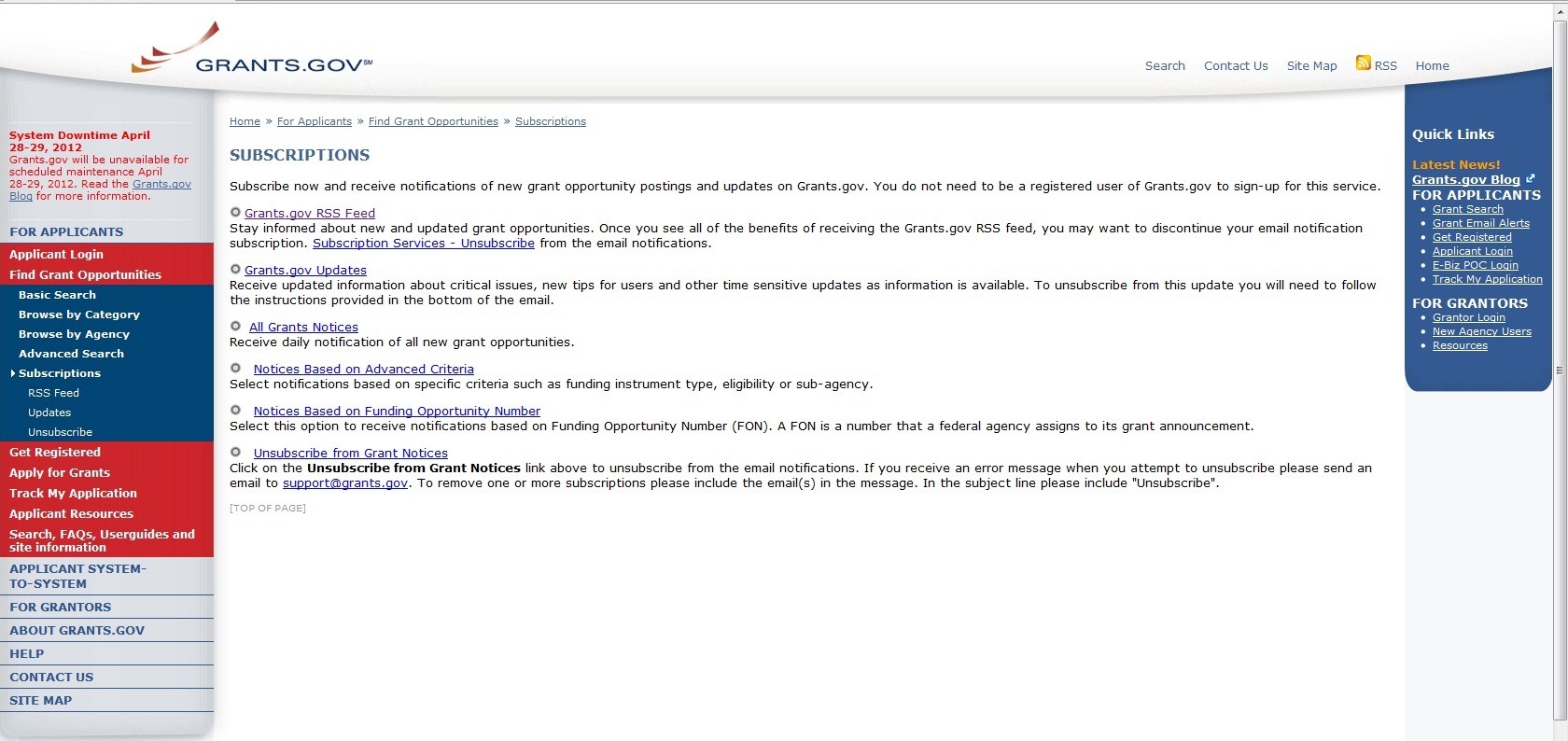 20
National Institutes of Health
National Institutes of Health (NIH)
Types of Funding Opportunity Announcements
Parent Announcements fund investigator initiated projects and have no specific solicitations. 
Program Announcements (PA, PAR, or PAS) are relatively general and fund investigator initiated projects. 
Request for Applications (RFAs, RFPs) solicit specific types of research and have set deadlines.
22
National Institutes of Health (NIH)
Types of Funding Opportunity Announcements
Parent Announcements fund investigator initiated projects and have no specific solicitations. 
Program Announcements (PA, PAR, or PAS) are relatively general and fund investigator initiated projects. 
Request for Applications (RFAs, RFPs) solicit specific types of research and have set deadlines.
23
NIH
Types of Funding Opportunity Announcements
24
NIH
Types of Funding Opportunity Announcements
25
NIH
RFAs vs. PAs
26
NIH: Program Announcements
Funding Mechanisms
Two Ways to Find Program Announcements
  Search from the relevant Institute’s Page
27
National Institutes of Health (NIH)
Submitting to a Parent Announcement
Determine the Institute(s) that may be appropriate for your idea
Identify the relevant Institute(s)’ priority areas 
Each Institute has identified priority areas that can be found on their website. 
Identify the corresponding/relevant Parent Announcements
28
NIH: Identifying Institutes
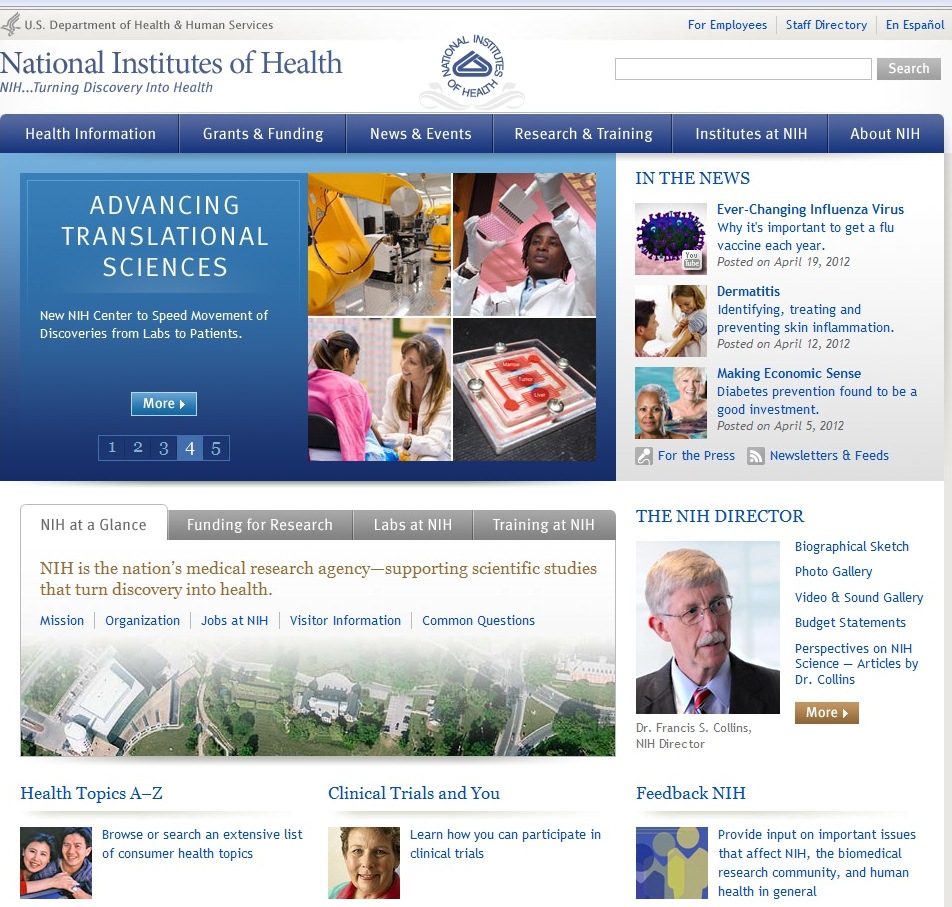 29
NIH: Identifying Institutes
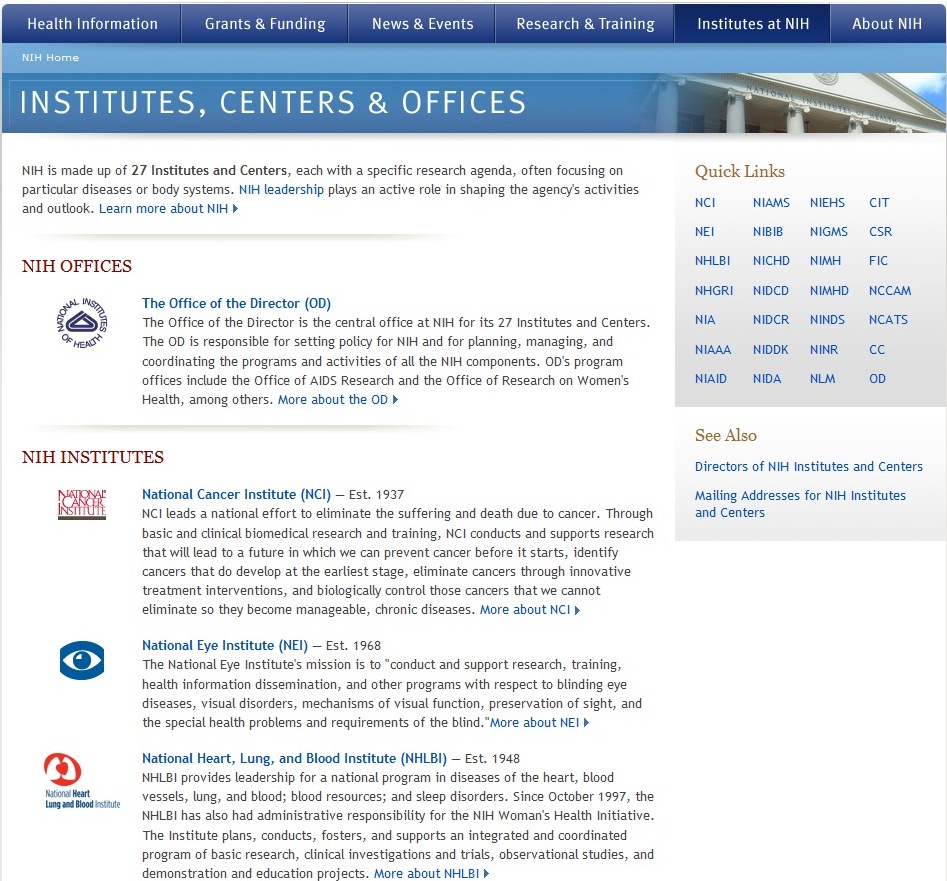 30
NIH: Determining Relevant Priority Areas
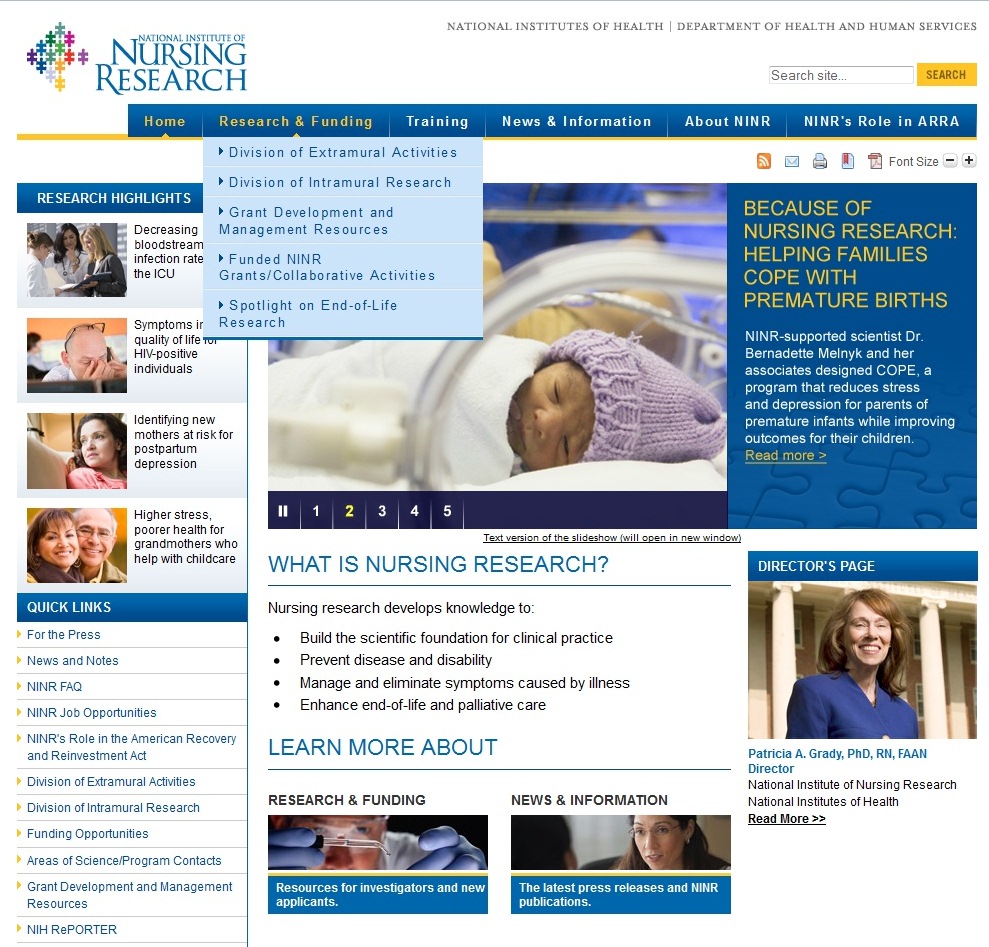 NIH: Determining Relevant Priority Areas
NINR Research Priorities
Health Promotion/Disease Prevention
Eliminating Health Disparities
Caregiving, Symptom management, and Self-management 
Quality of Life
NINR is the lead Institute at NIH on research on care at the end of life—an important emerging field.
32
NINR: Finding Parent Announcements
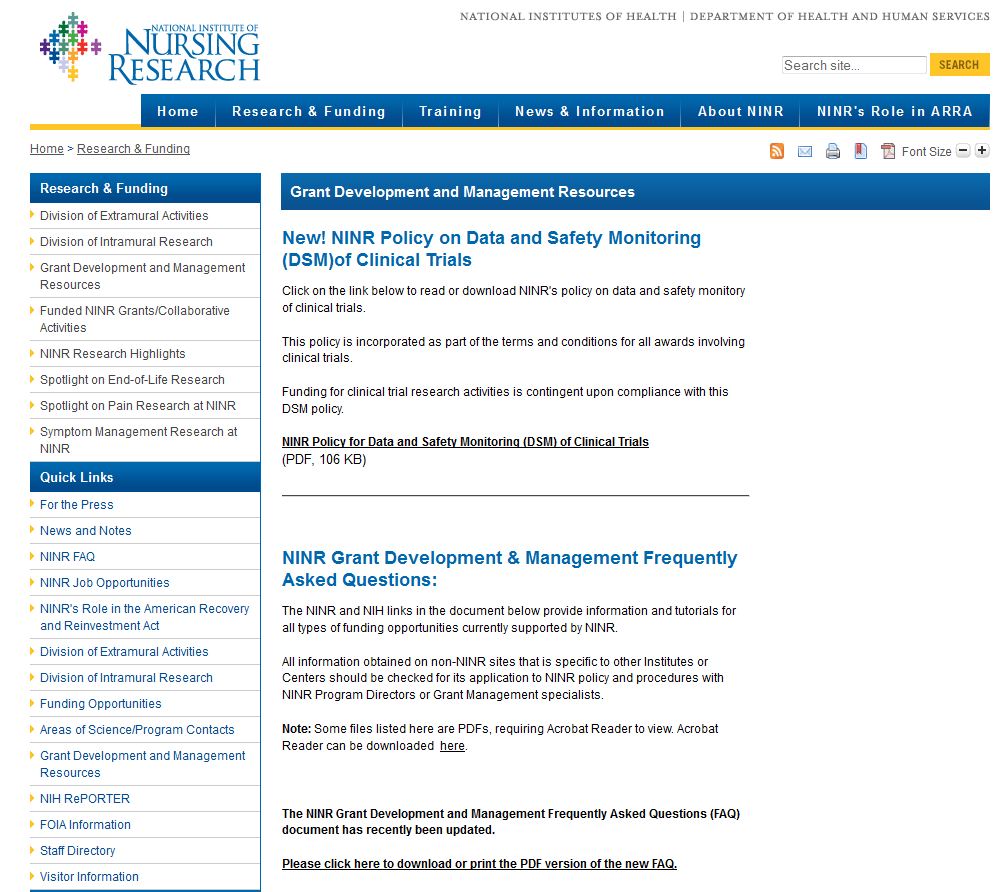 33
NINR: Finding Parent Announcements
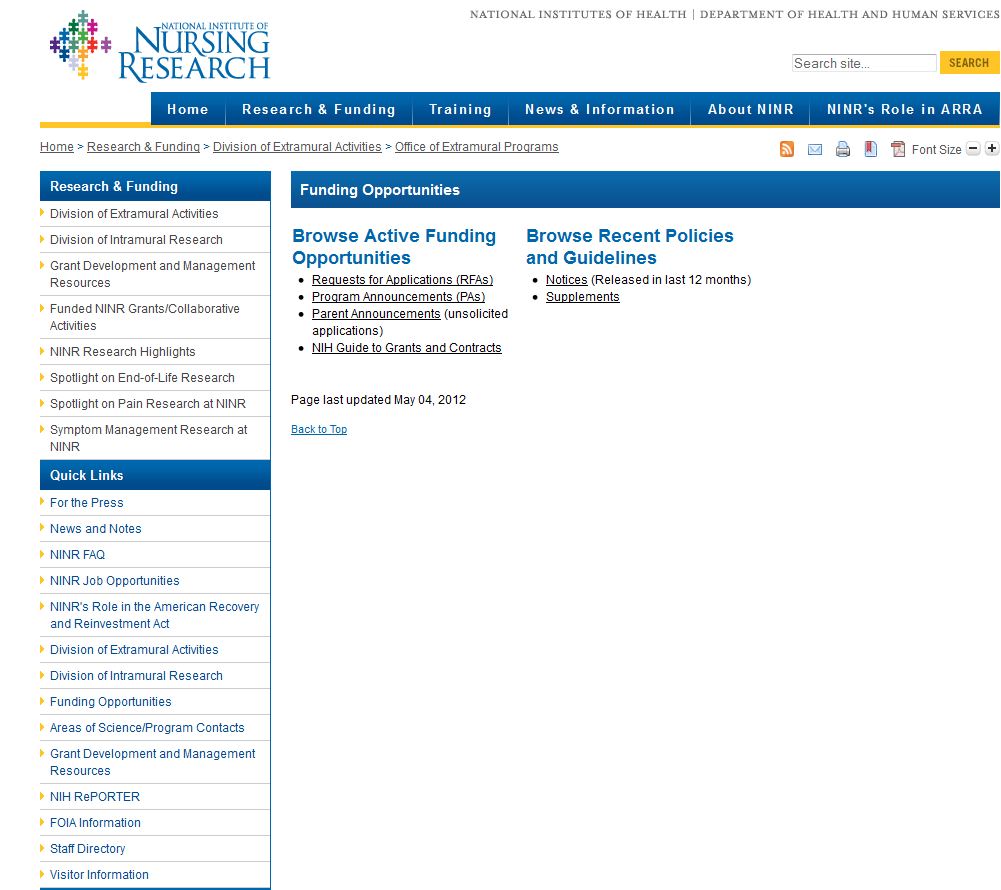 34
NINR: Finding Parent Announcements
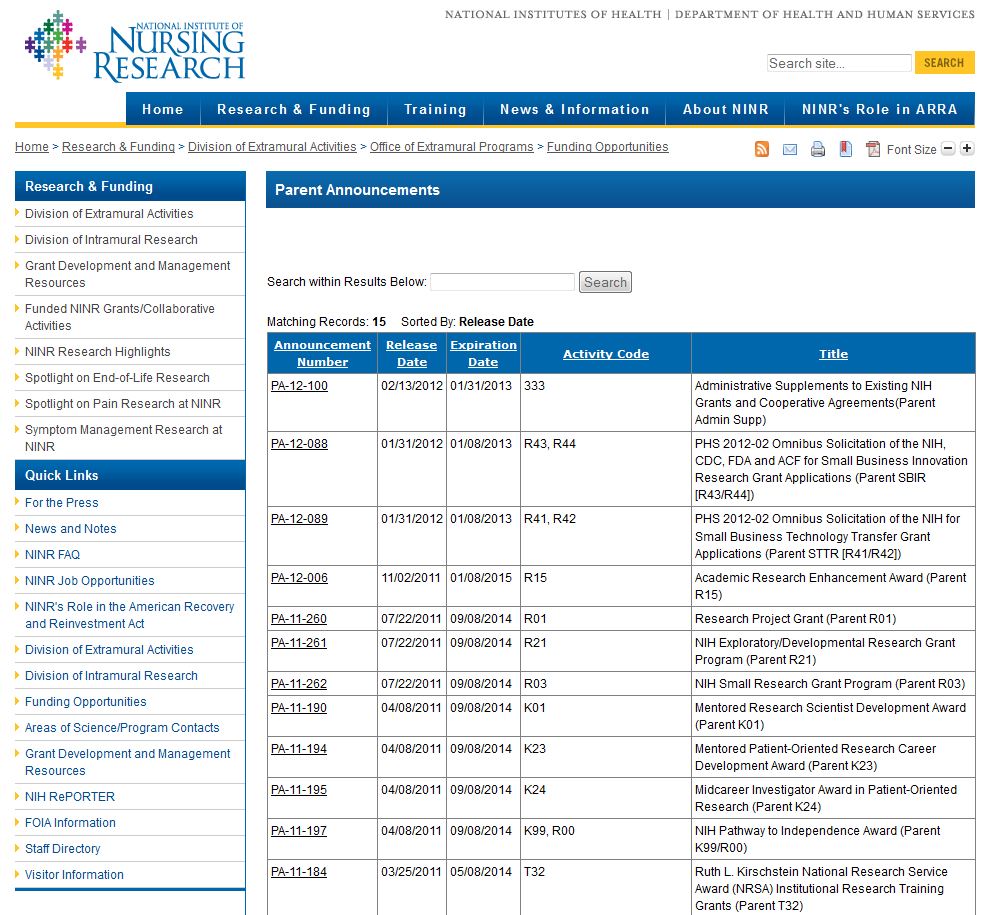 35
NIH
Funding Mechanisms: R Series
36
NIH
Funding Mechanisms: T Series – Training and Fellowship
37
NIH
Funding Mechanisms: K Series – Early Career
38
NIH: Program Announcements
Funding Mechanisms
Two Ways to Find Program Announcements
  Search from the relevant Institute’s Page
  Search all Funding Opportunities and Notices
    http://grants.nih.gov/grants/guide/
39
NIH: Funding Opportunities and Notices
http://grants.nih.gov/grants/guide/
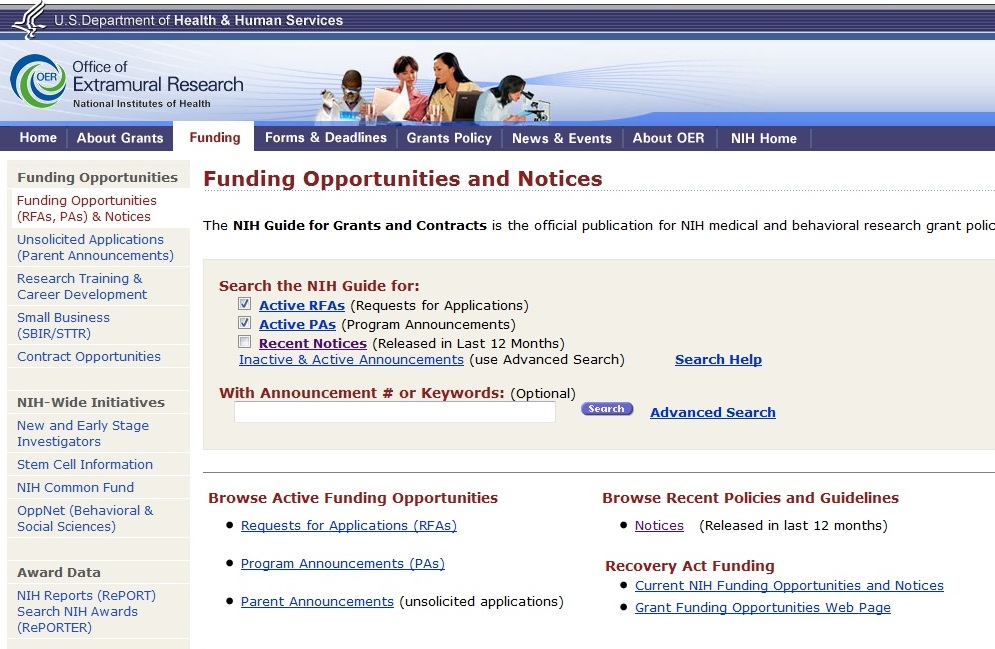 40
NIH: All Program Announcements
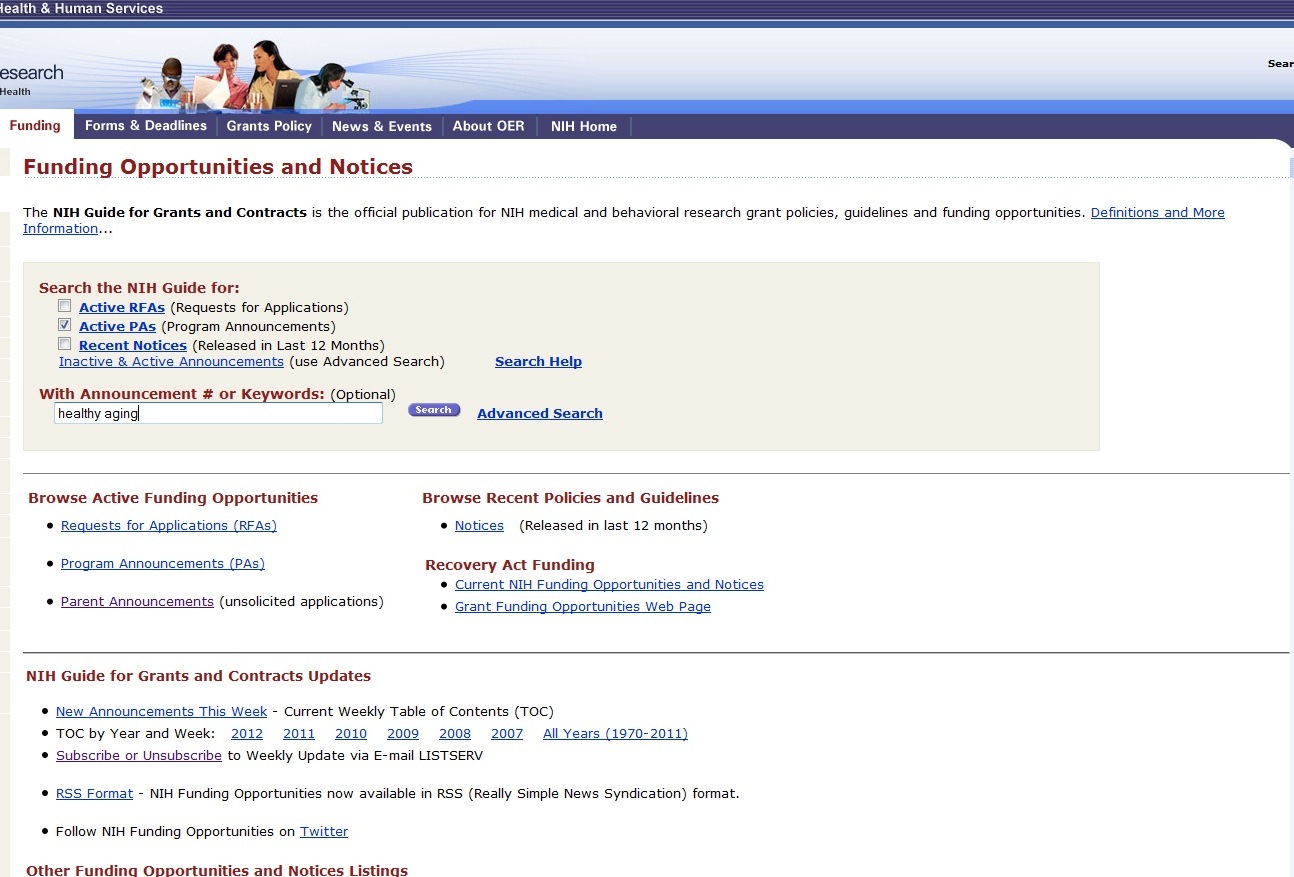 41
NIH: Program Announcement Search Results
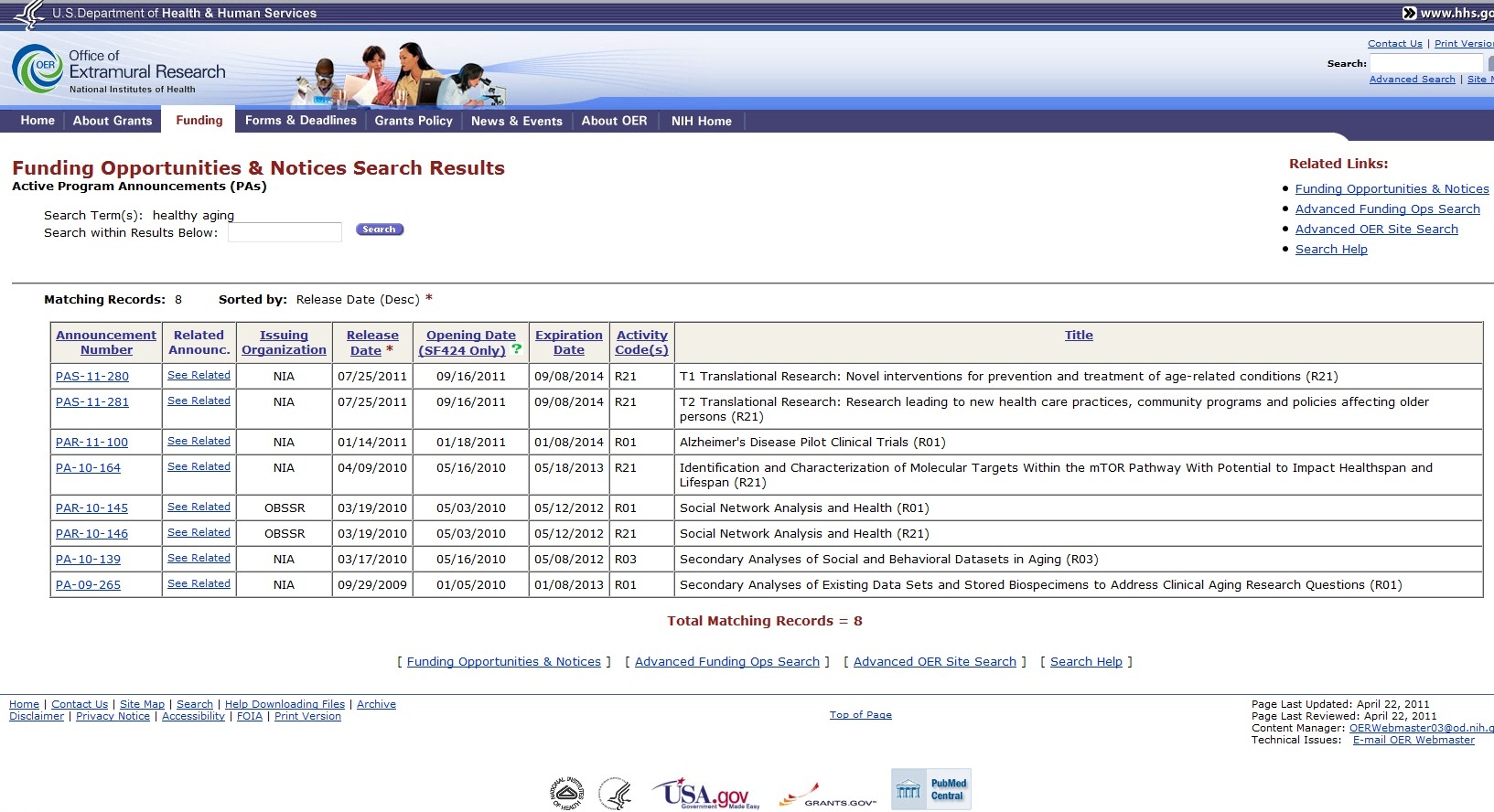 42
NIH: Request for Applications (RFAs)
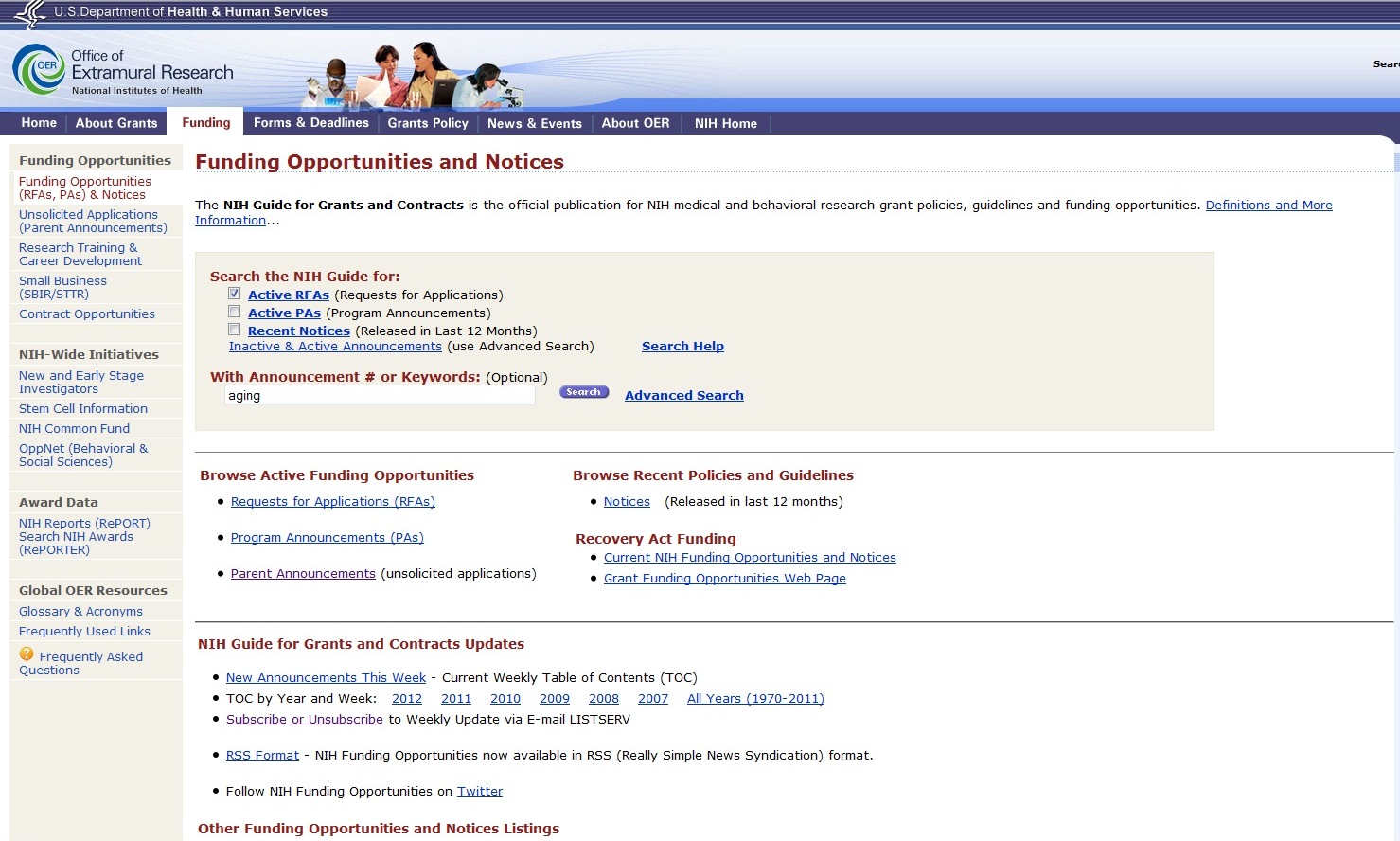 43
NIH: RFA Search Results
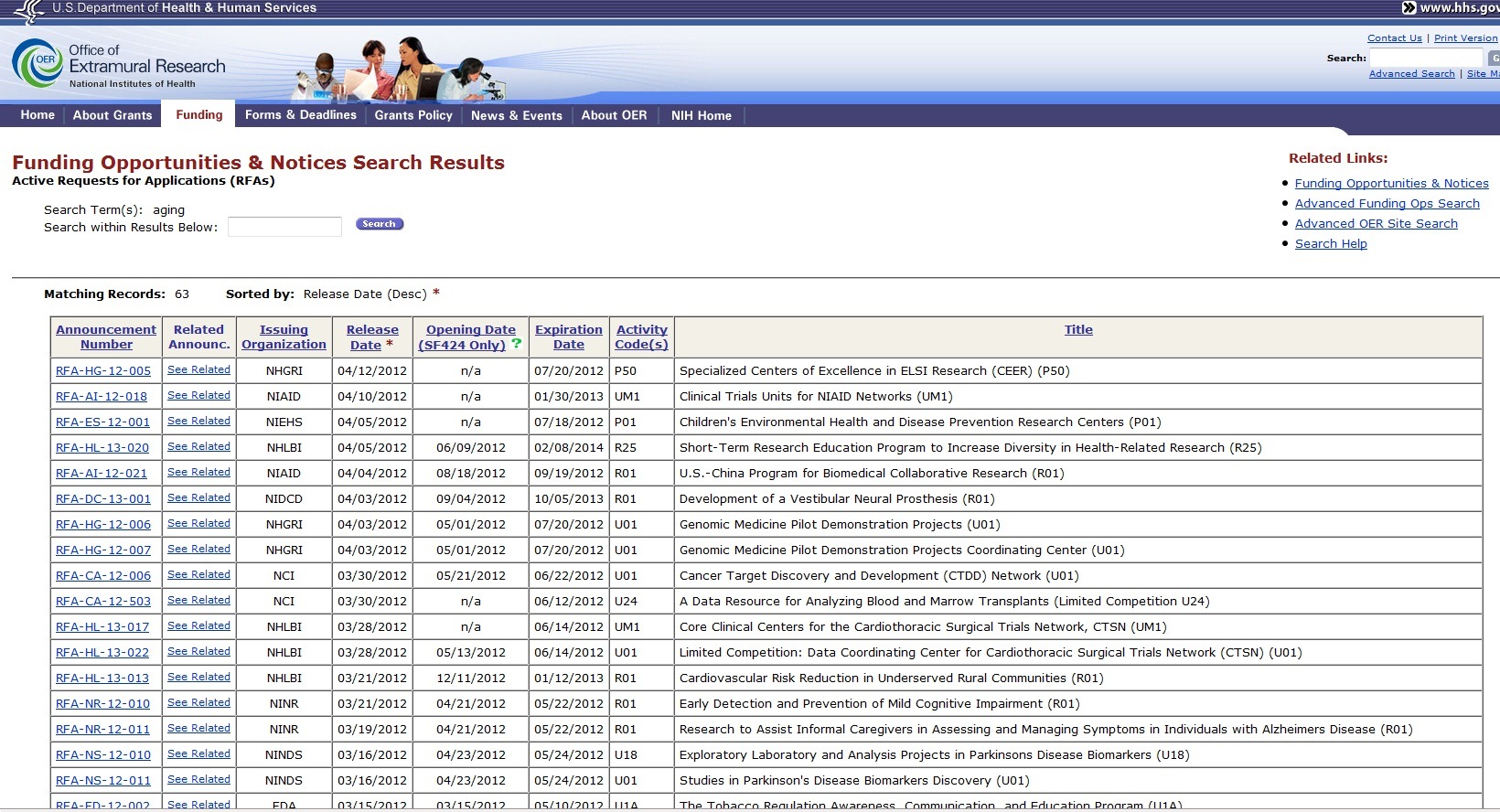 44
NIH: Advanced Search
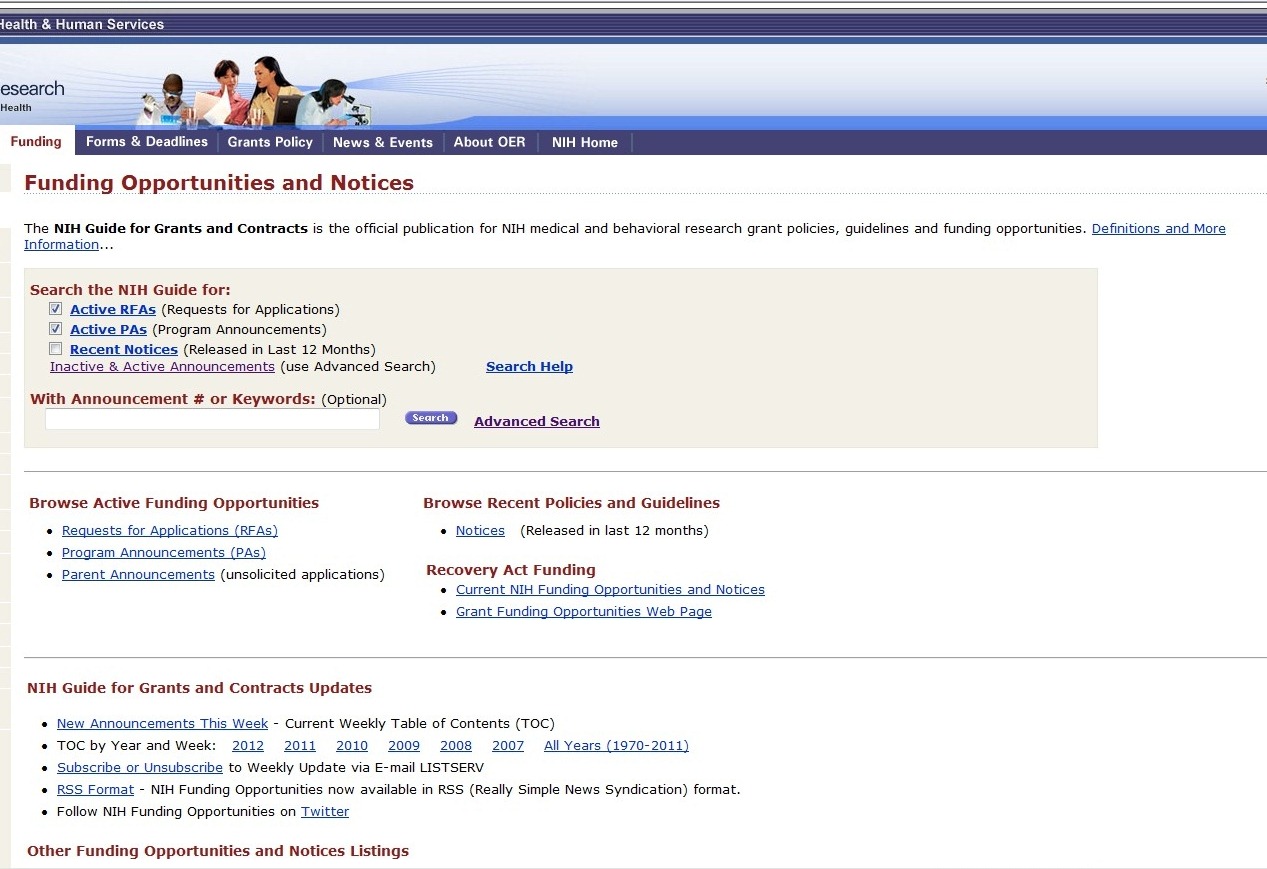 45
NIH: Advanced Search
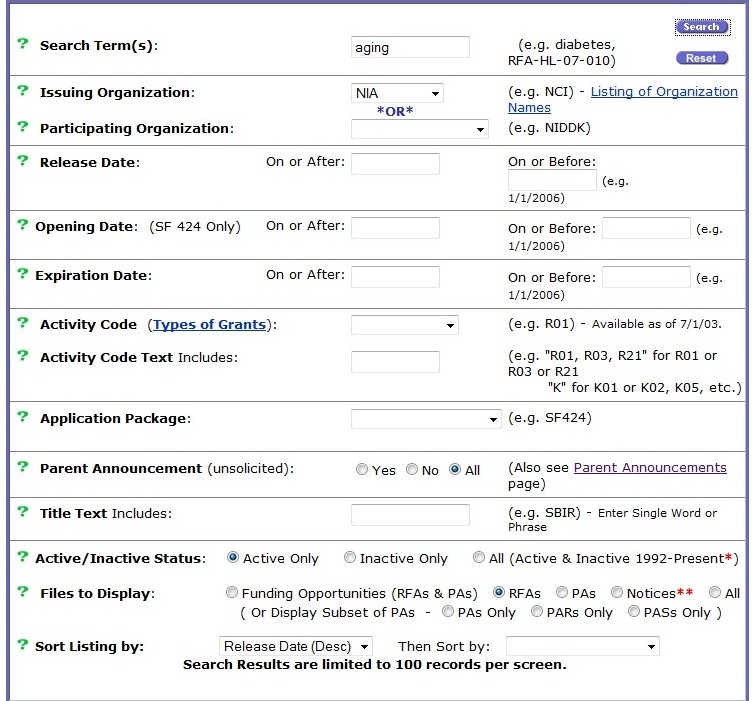 46
NIH: Advanced Search Results
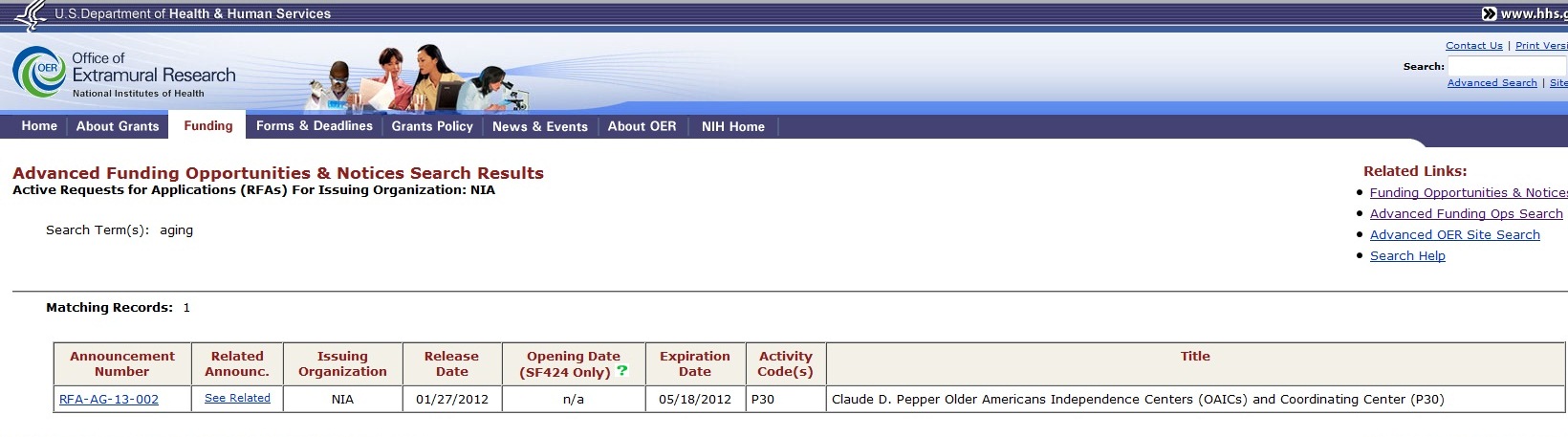 47
National Institutes of Health (NIH)
Email Subscriptions and RSS Feeds
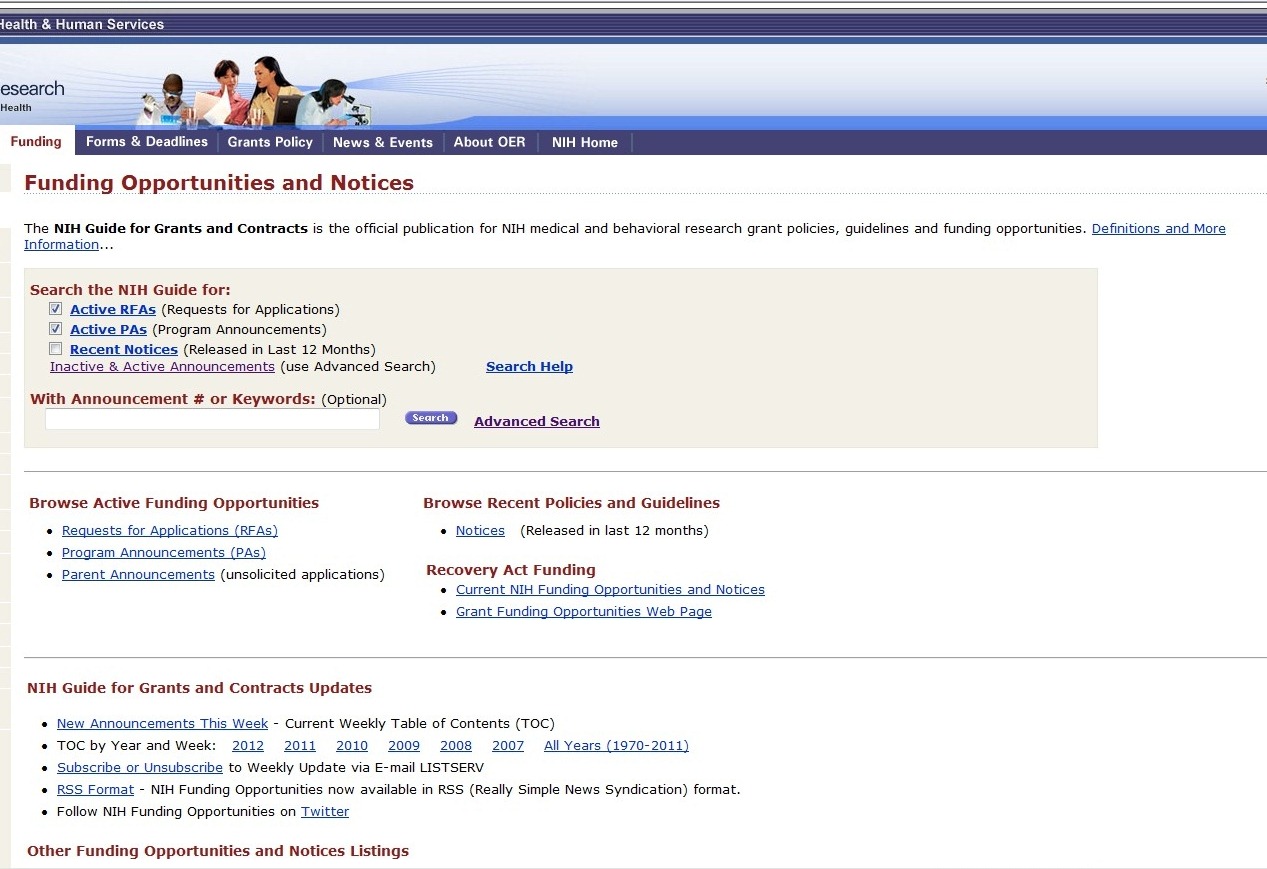 48
National Institutes of Health (NIH)
Email Subscriptions and RSS Feeds
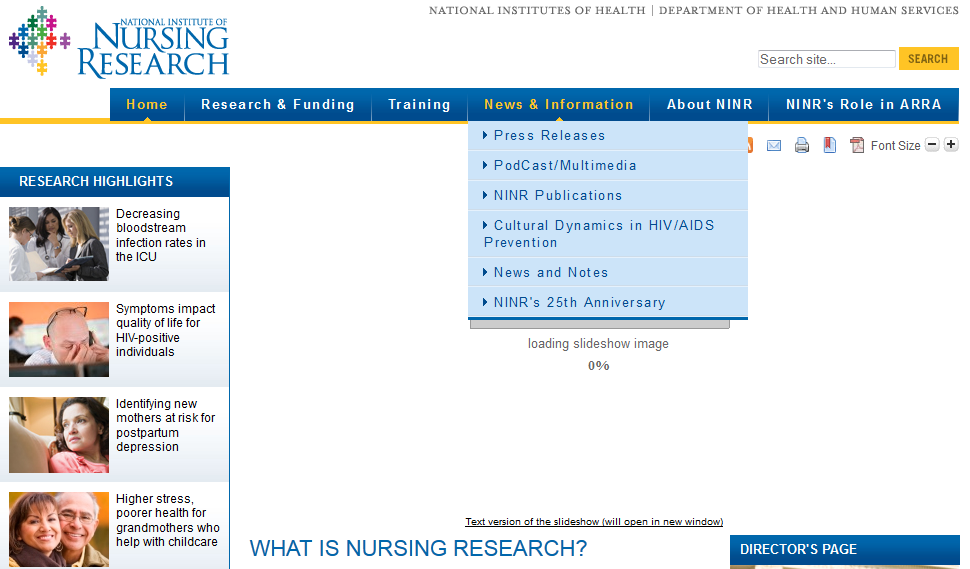 49
National Institutes of Health (NIH)
Email Subscriptions and RSS Feeds
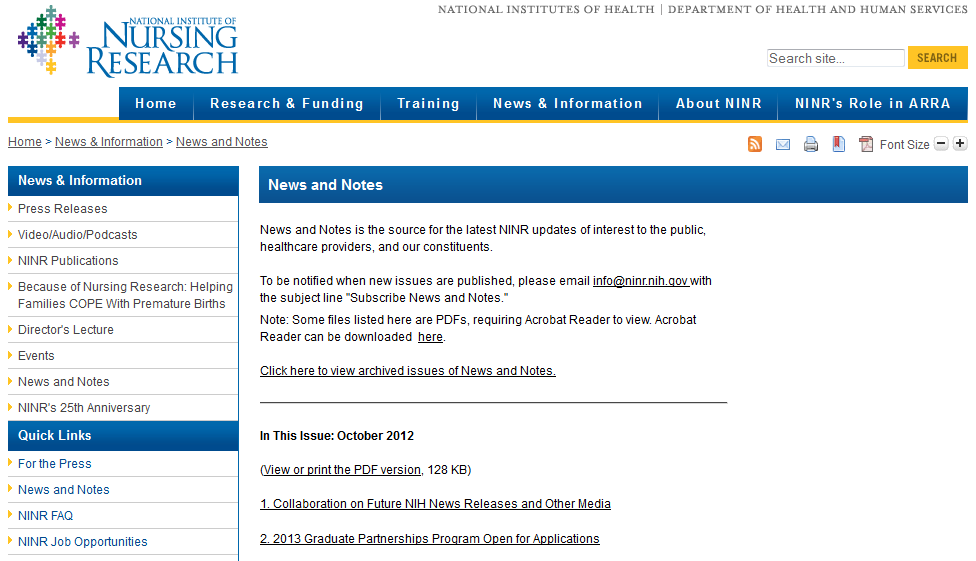 50
NIH: NIAID Grant Strategy Guide
http://www.niaid.nih.gov/researchfunding/grant/strategy/pages/default.aspx
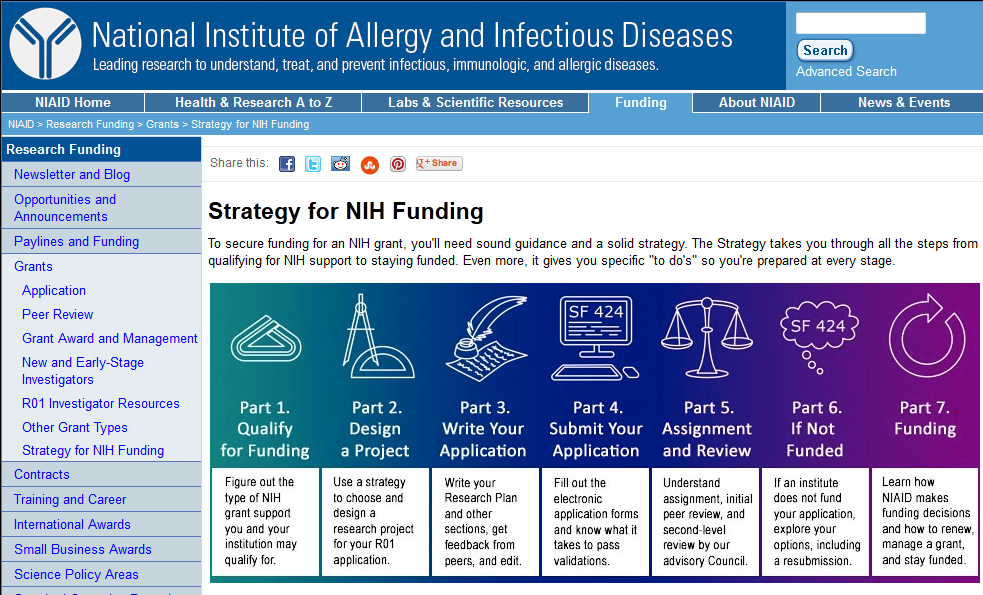 51
Identifying Research Funding Opportunities
Resources and Other Helpful Links
Resources and Helpful Links
Publically Available Sites
National Institutes of Health (NIH)
	Grants Guide: http://grants.nih.gov/grants/guide/index.html
   Parent Announcements:   
   http://grants.nih.gov/grants/guide/parent_announcements.htm
   Activity Code Definitions: 
   http://grants.nih.gov/grants/funding/funding_program.htm 

National Science Foundation (NSF)
	http://nsf.gov/funding

Grants.gov
	http://www.grants.gov

Foundation Center
	http://foundationcenter.org/findfunders/fundingsources/rfp.html
53
Resources and Helpful Links
Paid Subscription Sites
Pivot
	http://pivot.cos.com

Grant Forward
    http://www.grantforward.com

SciVal Funding
	http://www.info.scival.com/ 

Foundation Directory Online
	http://fconline.foundationcenter.org/

infoEd SPIN Funding Opportunities
	http://infoedglobal.com/solutions/grants-contracts/spin-funding-
opportunities/
54
Identifying Research Funding Opportunities
Contact Information
Kassie M. Obelleiro
Funding Opportunities Program Coordinator
Interdisciplinary Research Support
Phone: (530) 754-7738
E-mail: kobelleiro@ucdavis.edu / limsubmissions@ucdavis.edu

Rainbow Vogt
Editorial Coordinator
Interdisciplinary Research Support
Phone: (530) 754-7788
E-mail: ravogt@ucdavis.edu